CV: Centrale Verwarming
1. Basisonderdelen
2. Rookgas afvoer en luchttoevoer
3. De gasklep en thermostaat
© www.agtijmensen.nl 05102018
Centrale Verwarming (basisonderdelen)
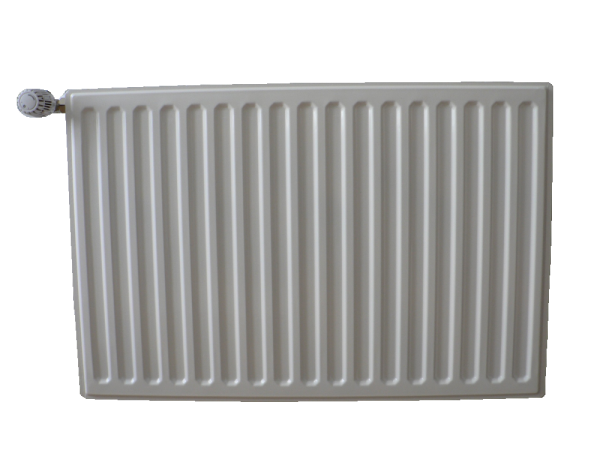 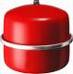 radiator
Expansie-
vat
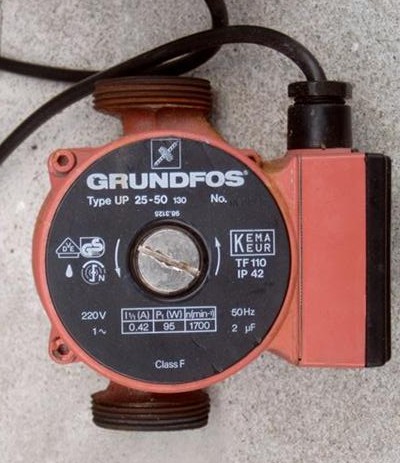 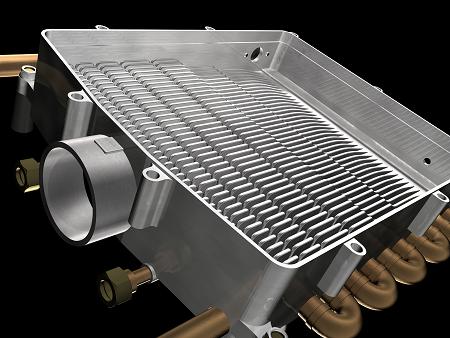 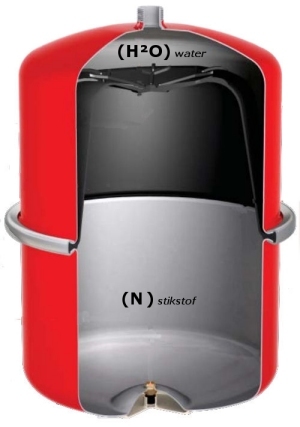 Warmte-
wisselaar
waterpomp
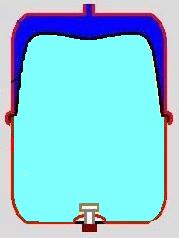 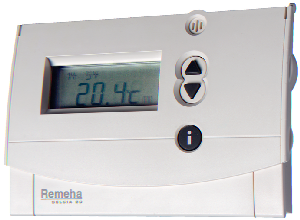 Afgekoeld water wordt weer verwarmd
Warm water koelt af
in de radiatoren
Warm water
☼
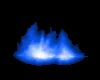 gas
thermostaat
Afgekoeld water
CV: rookgasafvoer en luchttoevoer
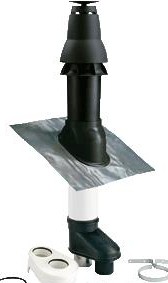 dak
rookgasafvoer
Luchttoevoer
☼
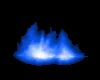 gas
thermostaat
CV: de gasklep en thermostaat
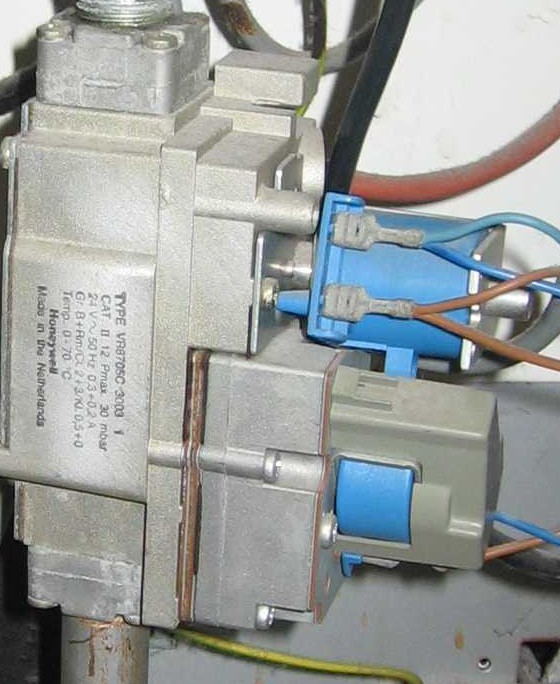 gasklep
☼
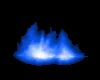 gas
Thermostaat op 20 °C . . .
thermostaat
kamertemperatuur 18°C
open!
Gasklep gaat . . .